Речевая практика
Учитель 4 «Б» класса 
Гулевская Анна Борисовна
«В некотором царстве…»
«Жить-поживать …»
«Жили-были …»
«Лиса и журавль»
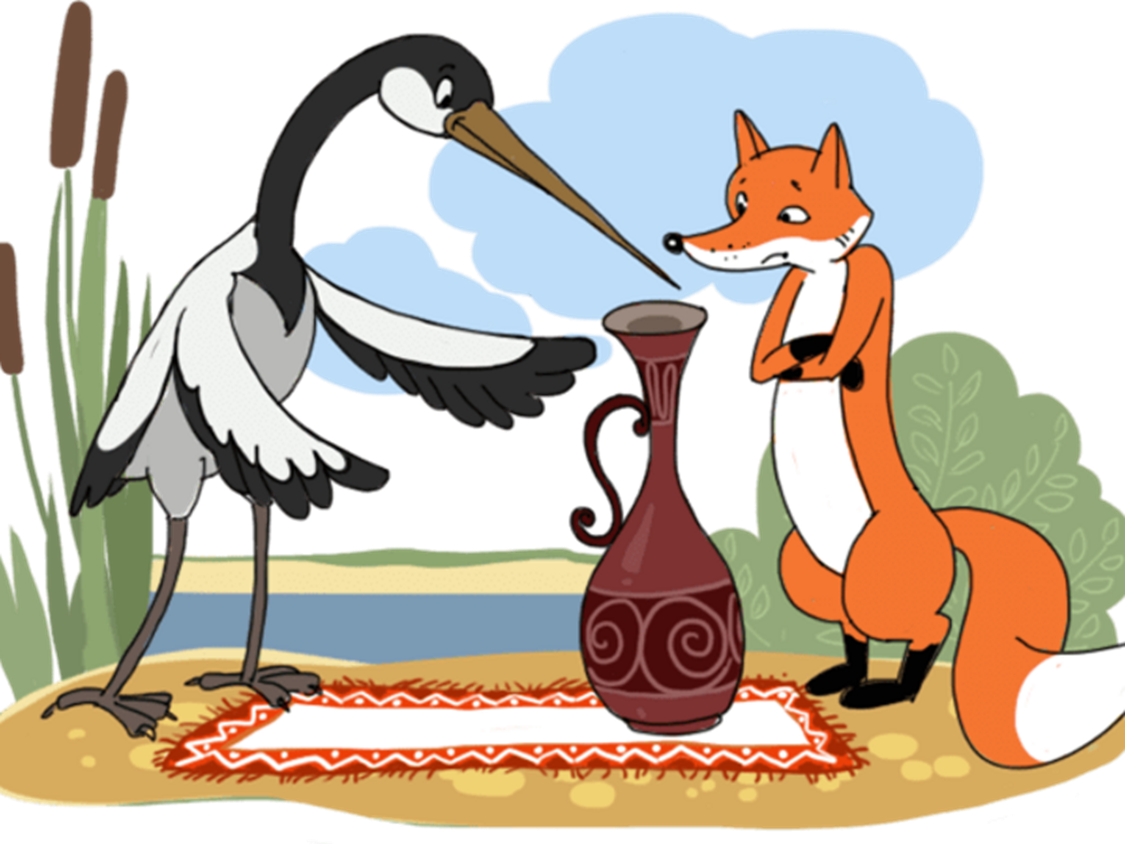 «Три медведя»
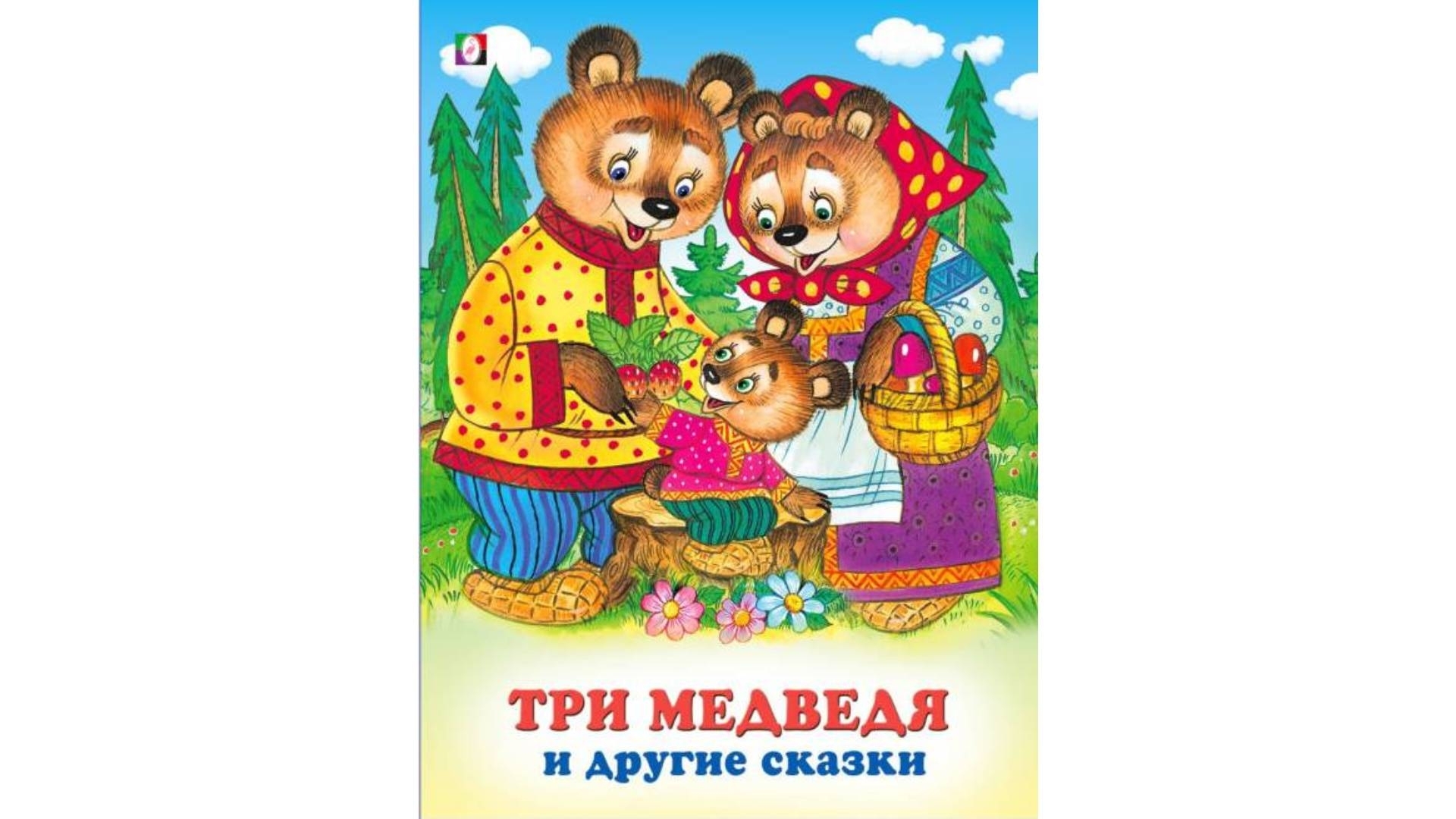 «Теремок»
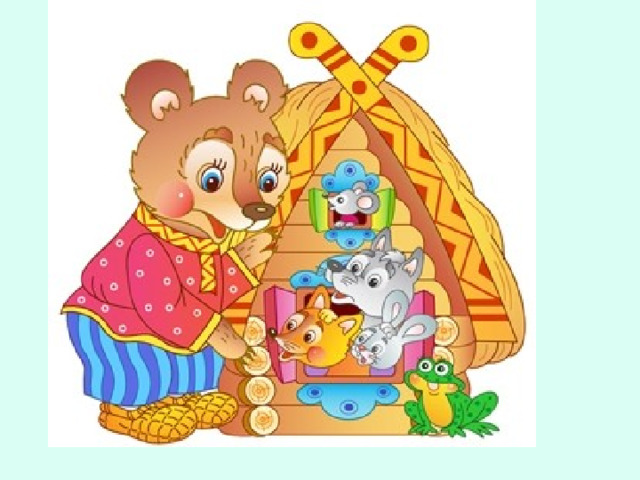 «Колобок»
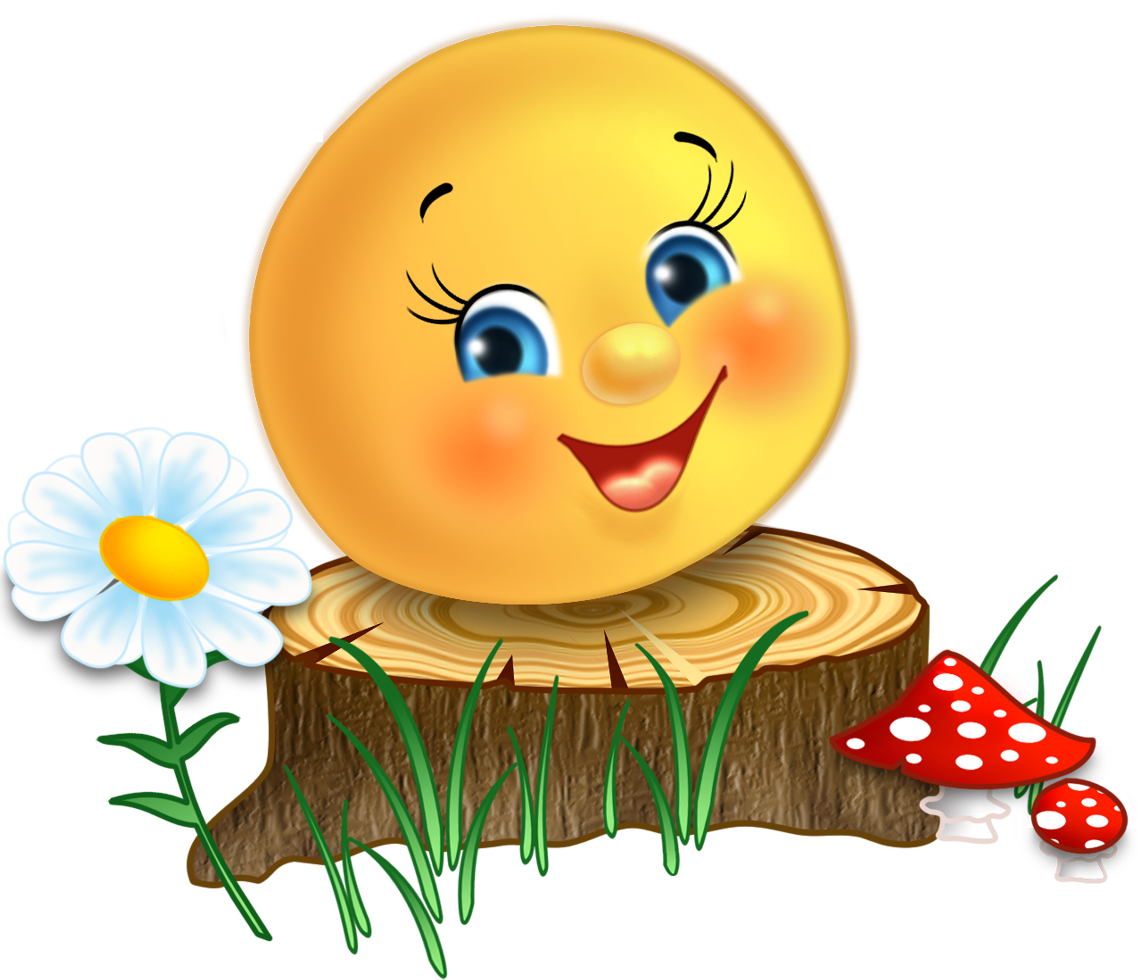 Русская народная сказка «Петушок – золотой гребешок»
Найди пару:
Домовничать, молчи,
голос не подавай, работать дома,
проведала, музыкальный инструмент, натренькивать, гусельцы, играть,
лукошко, узнала, лиса, корзинка,
Лисафья.
Найди пару:
Домовничать - работать дома, молчи - голос  не подавай, проведала - узнала, музыкальный инструмент - гусельцы, играть - натренькивать, Лукошко - корзинка, 
лиса - Лисафья.
Физкультминутка:
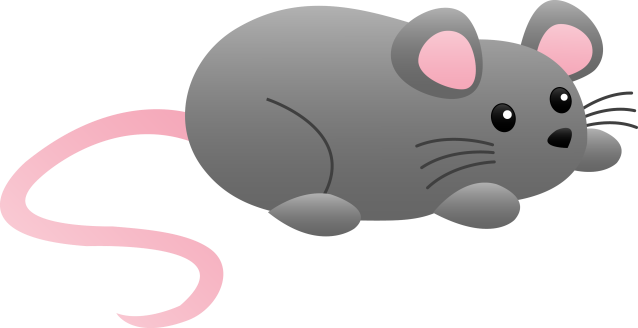 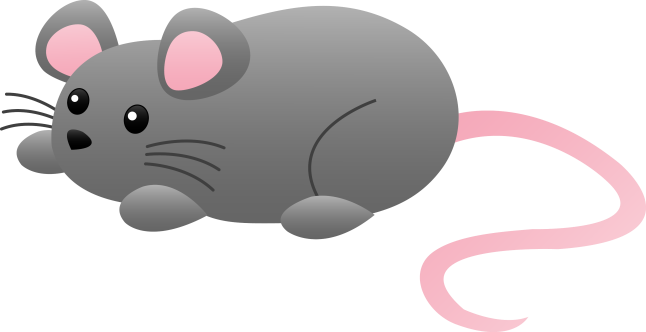 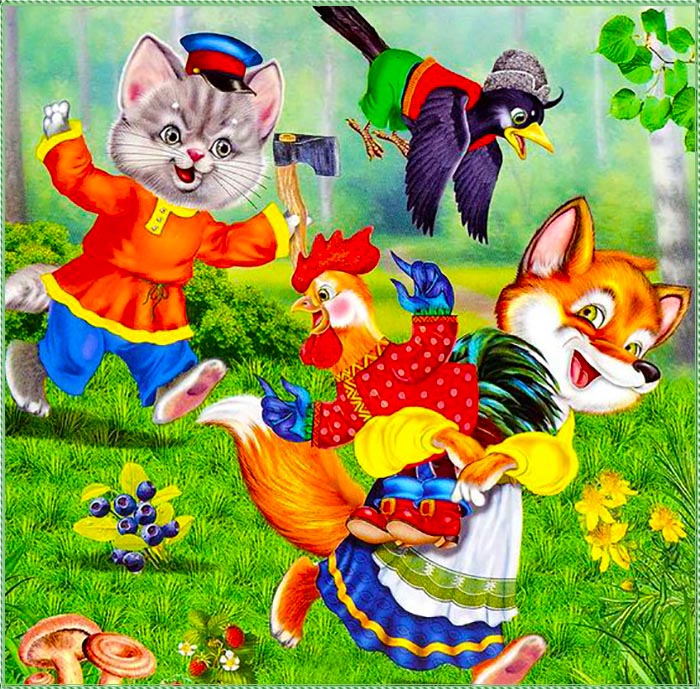 - «Петушок, петушок,
Золотой гребешок,
Масляна головушка,
Шёлкова бородушка,
Выгляни в окошко,
Дам тебе горошку.
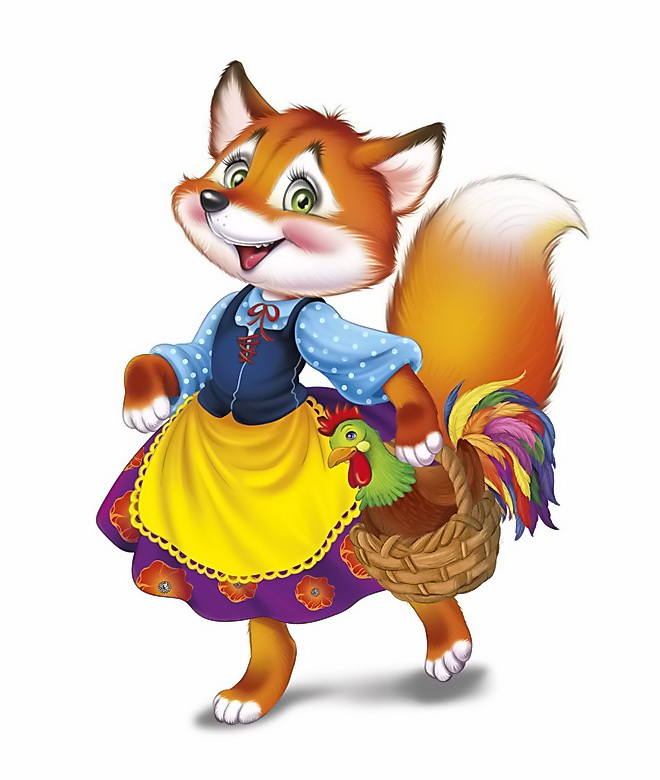 — Несёт меня лиса
За тёмные леса,
За быстрые реки,
За высокие горы...
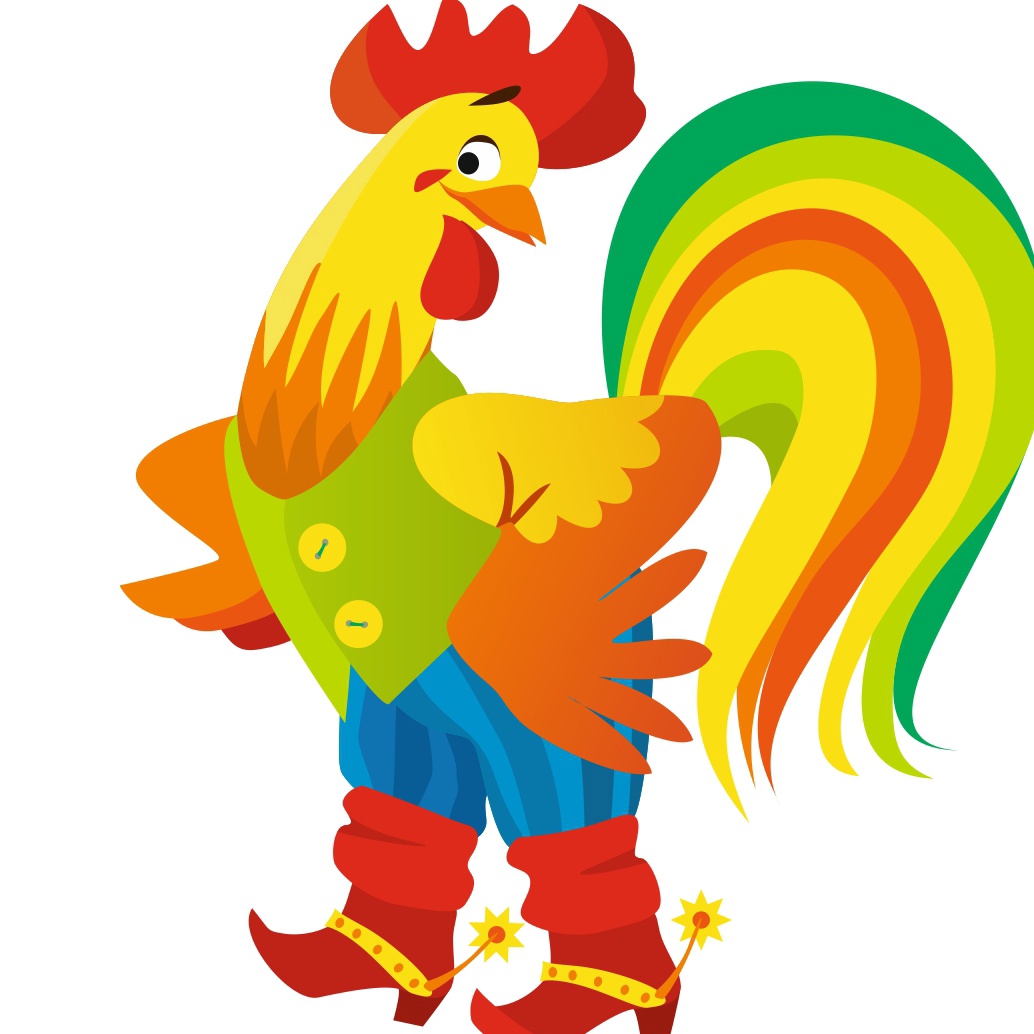 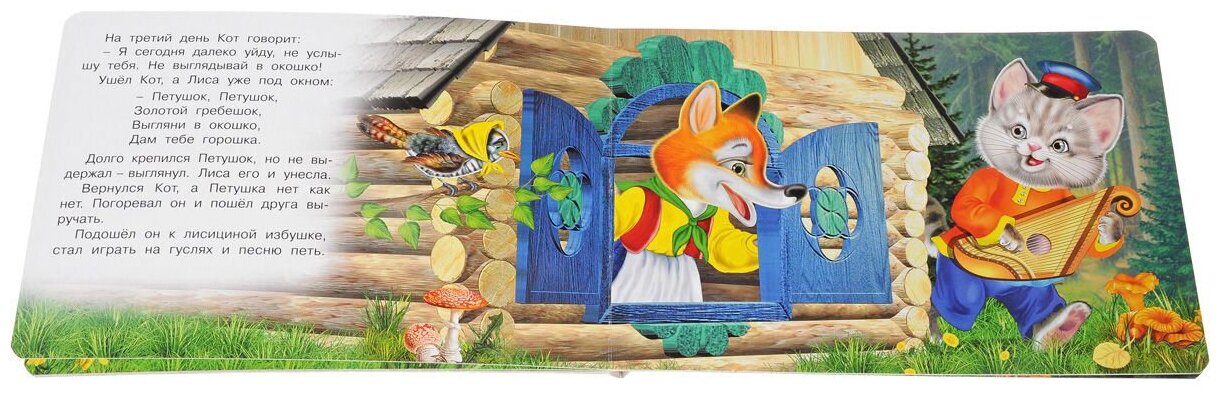 — Трень, брень, гусельцы,
Золотые струночки...
Ещё дома ли Лисафья-кума,
Во своём ли тёплом гнёздышке?
Вопросы по сказке:
- Почему сказка называется «Петушок – золотой гребешок»?
- Кто ещё является героем сказки?
Почему Лисе удавалось несколько раз 
похитить Петушка?
- Чему учит сказка?
Выберите наиболее подходящую к содержанию сказки пословицу:
•  В тесноте да не в обиде.
•  Один за всех и все за одного.
•  Не имей сто рублей, а имей сто друзей.
Рефлексия урока:
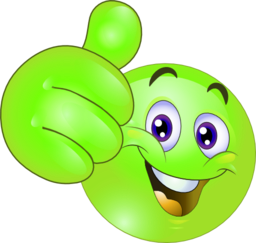 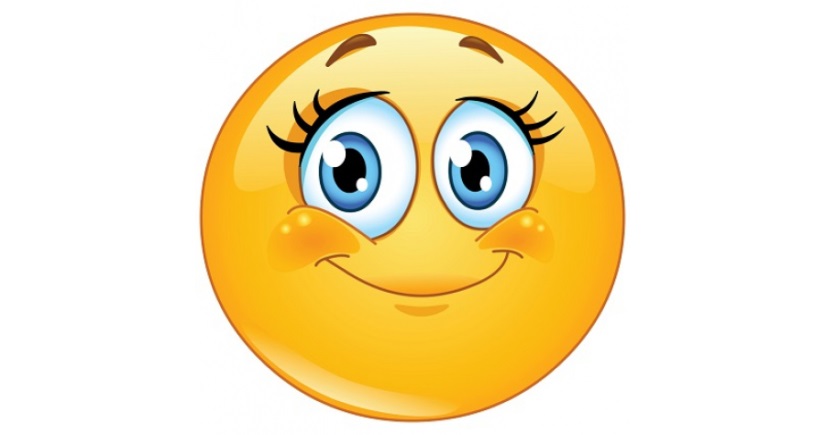 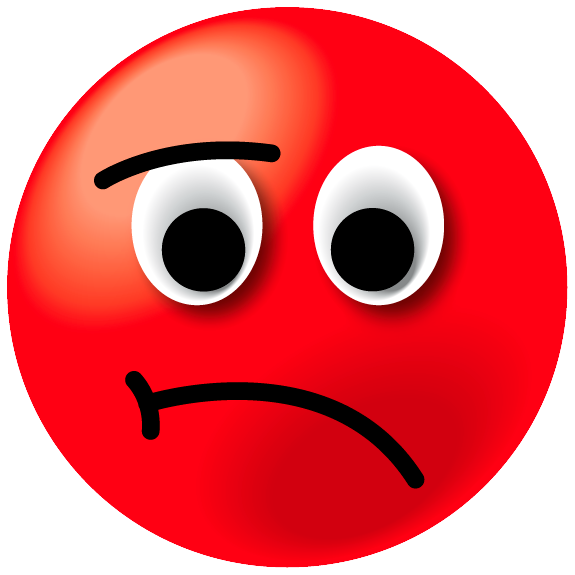 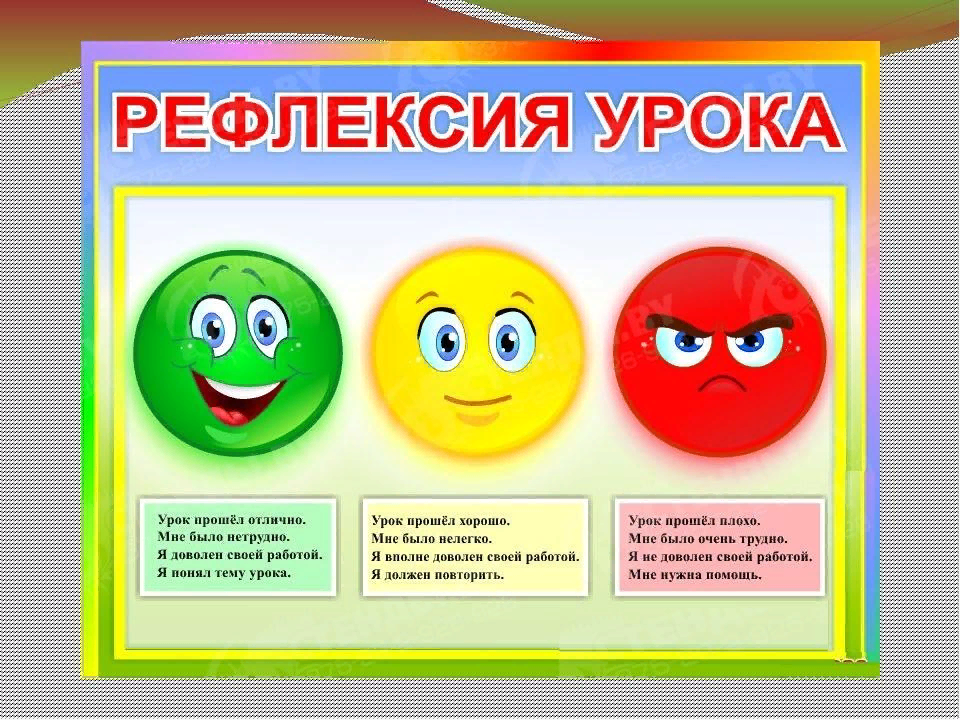 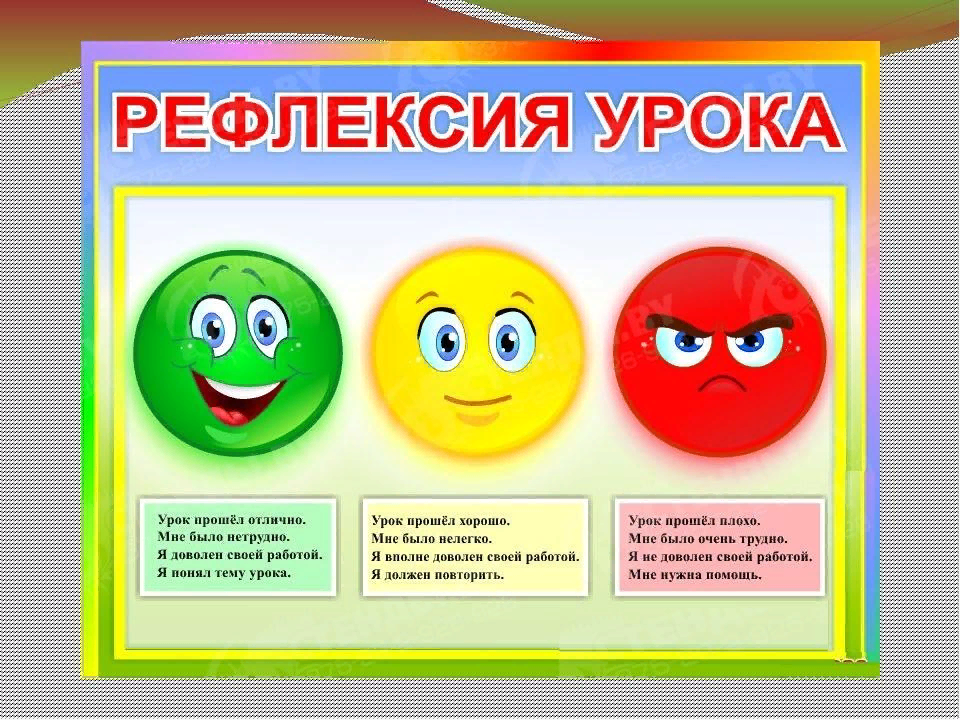 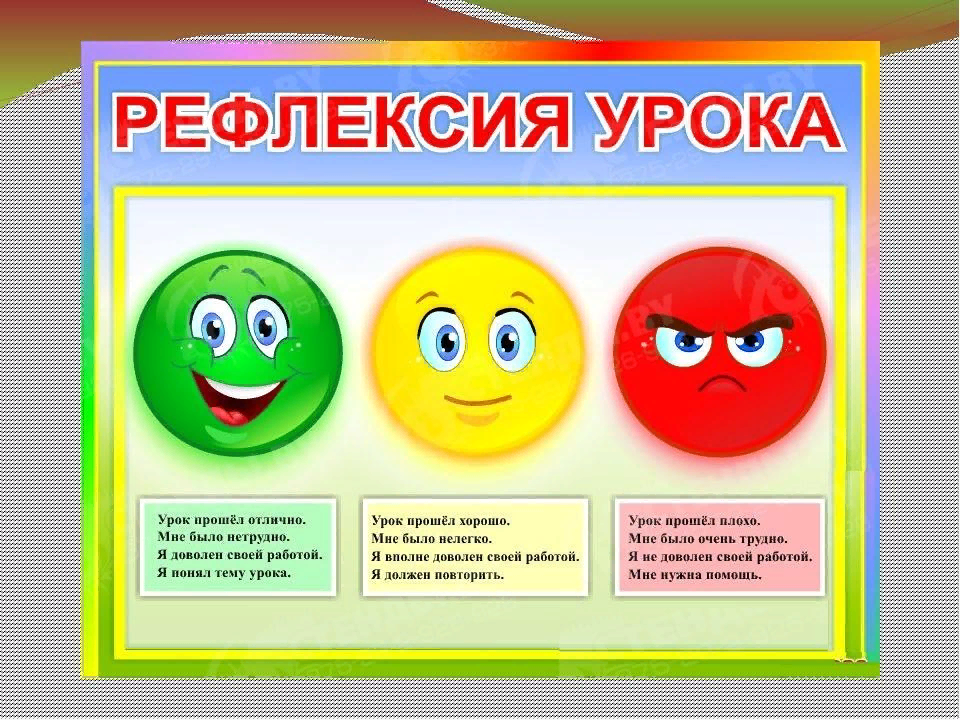